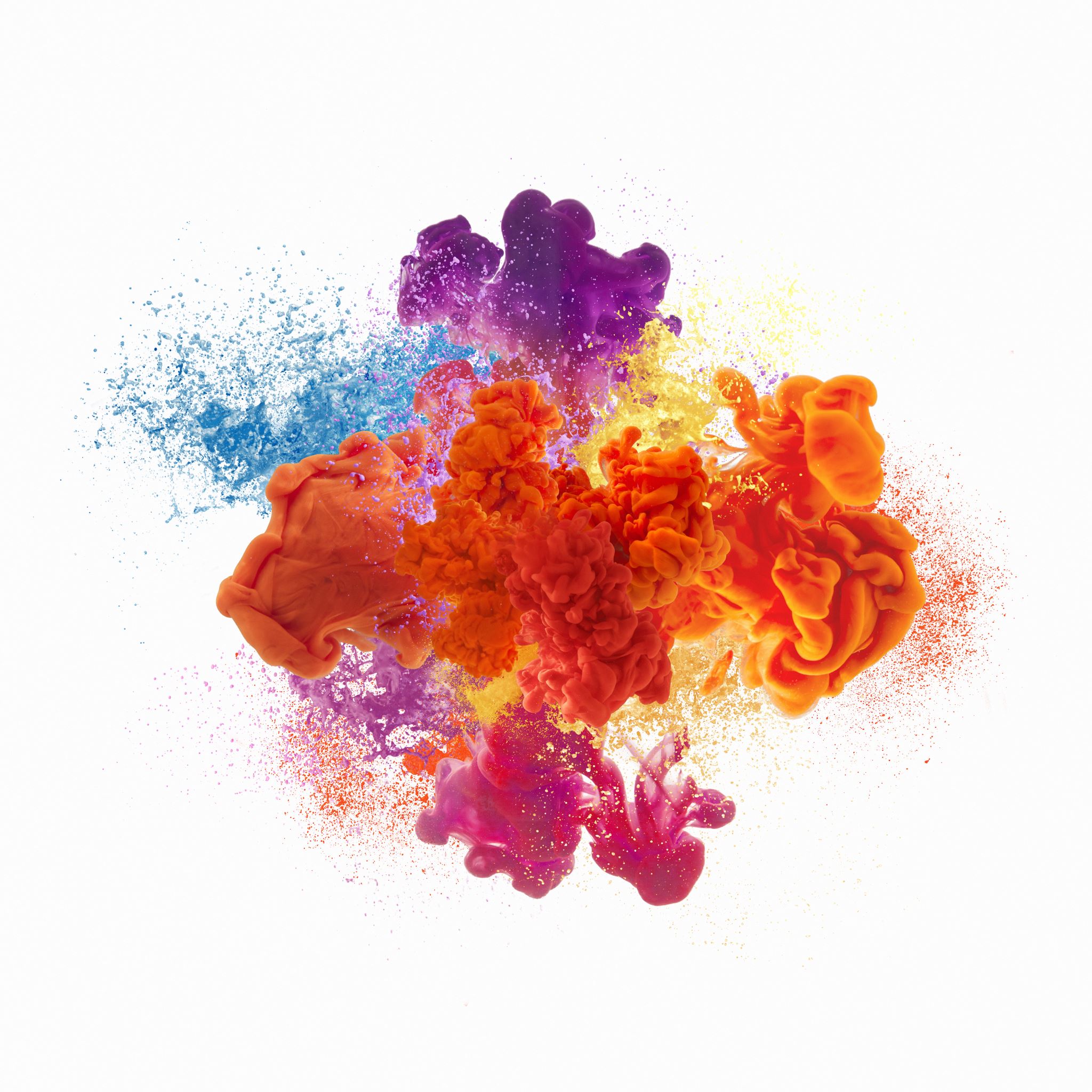 Oedipus rex-an intro
AKE 114/ING 118/DING 118DR. gamze kati gumus
the point in a play, novel, etc., in which a principal character recognizes or discovers another character's true identity or the true nature of their own circumstances*
Anagnorisis
[Speaker Notes: From Oxford Dictionaries]
a sudden reversal of fortune or change in circumstances
peripeteia
[Speaker Notes: From Oxford Dictionaries]